Connectivist Learning: How new technologies are promoting autonomy and responsibility in education
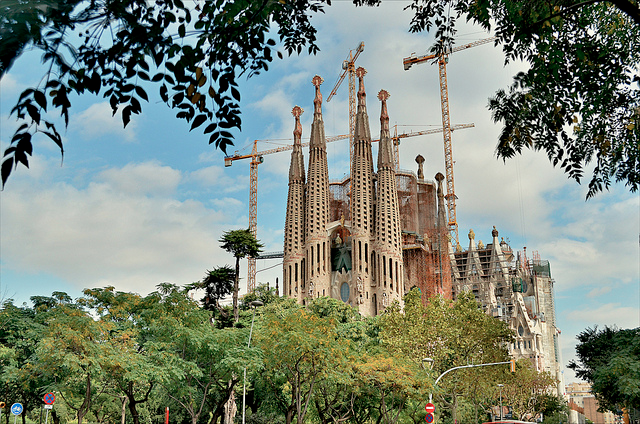 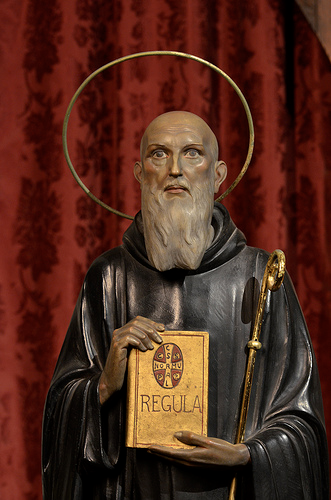 Stephen Downes
Barcelona, Spain, October 22, 2011
Visitors and Residents:A Better Metaphor
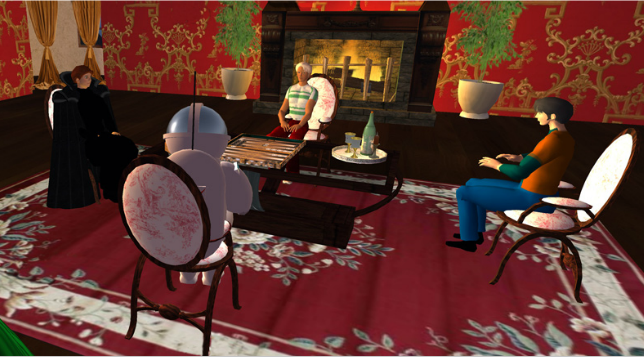 Visitors and Residents: A new typology for online engagement
by David S. White and Alison Le Cornu.
First Monday, Volume 16, Number 9 - 5 September 2011
http://www.uic.edu/htbin/cgiwrap/bin/ojs/index.php/fm/article/viewArticle/3171/3049
[Speaker Notes: our goal is not to disprove Prensky’s thesis per se, but instead to challenge the underlying metaphor of language– and second–language–learning which he builds his case on, and then to offer an alternative. We want to ask questions such as: Can learning technological skills be likened to that of language learning? Is the analogy appropriate?]
Dimensions of Engagement
Visitors & Residents: The Video
David S. White, TALL blog
http://tallblog.conted.ox.ac.uk/index.php/2009/10/14/visitors-residents-the-video/
[Speaker Notes: Visitors understand the Web as akin to an untidy garden tool shed. They have defined a goal or task and go into the shed to select an appropriate tool which they use to attain their goal. 

Residents, on the other hand, see the Web as a place, perhaps like a park or a building in which there are clusters of friends and colleagues whom they can approach and with whom they can share information about their life and work.]
Knowledge as Community
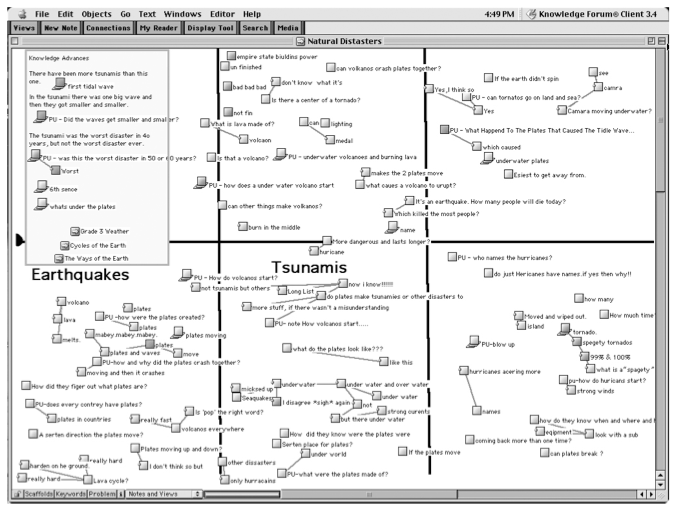 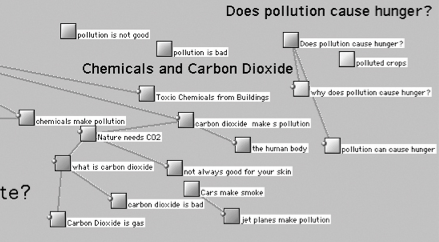 Knowledge Building: Theory, Pedagogy, and Technology
Marlene Scardamalia and Carl Bereiter, Cambridge Handbook of the Learning Sciences
http://ikit.org/fulltext/2006_KBTheory.pdf
[Speaker Notes: Ours is a knowledge-creating civilization. A growing number of “knowledge societies” (Stehr, 1994), are joined in a deliberate effort to advance all the frontiers ofknowledge. Sustained knowledge advancement is seen as essential for social progress of all kinds and for the solution of societal problems. 

Knowledge building, as elaborated in this chapter, represents an attempt to refashion education in a fundamental way, so that it becomes a coherent effort to initiate students into a knowledge creating culture. 

In this context, the Internet becomes more than a desktop library and a rapid mail-delivery system. It becomes the first realistic means for students to connect with civilization-wide knowledge building and to make their classroom work a part of it.

From a pragmatic standpoint, a more useful distinction is between knowledge about and knowledge of something. Knowledge about sky-diving, for instance, would consist of all the declarative knowledge you can retrieve when prompted to state what you know about sky-diving. Such knowledge could be conveniently and adequately represented in a concept net. Knowledge of sky-diving, however, implies an ability to do or to participate in the activity of sky-diving.]
The Learner as Visitor
Guide to Thomas Kuhn’s The Structure of Scientific Revolutions
Malcolm R. Forster
http://philosophy.wisc.edu/forster/220/kuhn.htm
[Speaker Notes: the concrete problem-solutions that student encounter from the start of their scientific education, whether in laboratories, in examinations, or at the ends of chapters in science texts. ... All physicists, for example, begin by learning the same exemplars: problems such as the inclined plane, the conical pendulum, and Keplerian orbits; instruments such as the vernier, the calorimeter, and the Wheatstone bridge."]
A Map of the City
[Speaker Notes: How does one explore a new city?
a map
a guided tour
bus lines and metro
etc.
vs. being driven exactly to your destination by a driver = ‘knowledge about’]
A Map of the Community
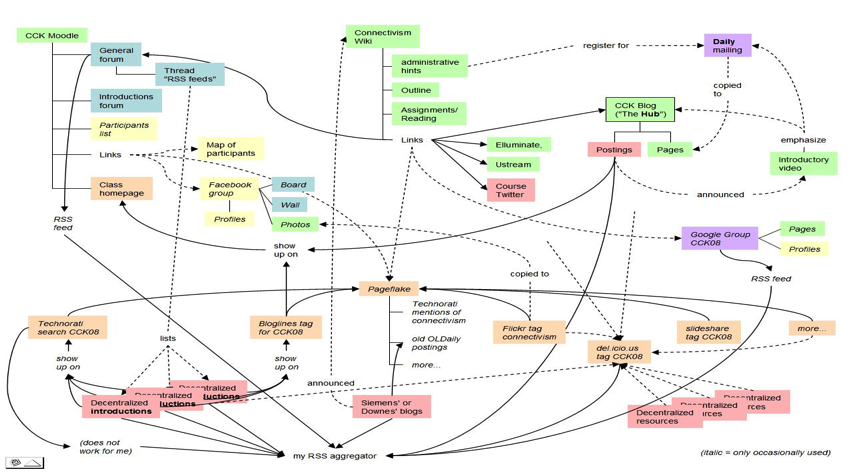 Connectivism: A Theory of Personal Learning
Stephen Downes, December 3, 2008, Educational Development Centre, Ottawa
http://www.downes.ca/presentation/208
Connectivism: The Theory
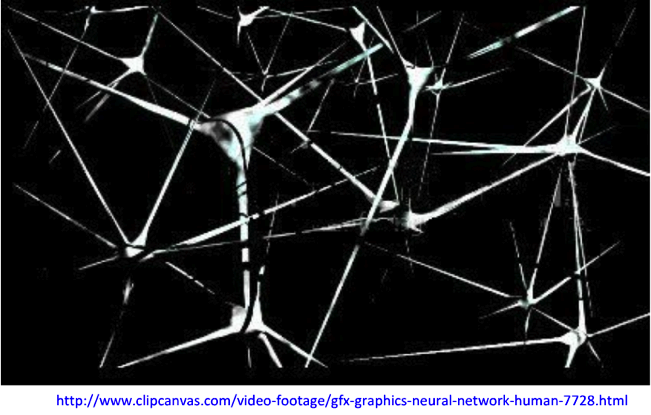 Connectivism: A Learning Theory for the Digital Age
George Siemens, elearnspace
http://www.elearnspace.org/Articles/connectivism.htm
What Connectivism Is,
Stephen Downes, Half an Hour
http://halfanhour.blogspot.com/2007/02/what-connectivism-is.html
[Speaker Notes: At its heart, connectivism is the thesis that knowledge is distributed across a network of connections, and therefore that learning consists of the ability to construct and traverse those networks.It shares with some other theories a core proposition, that knowledge is not acquired, as though it were a thing. Hence people see a relation between connectivism and constructivism or active learning (to name a couple).Where connectivism differs from those theories, I would argue, is that connectivism denies that knowledge is propositional. That is to say, these other theories are 'cognitivist', in the sense that they depict knowledge and learning as being grounded in language and logic.Connectivism is, by contrast, 'connectionist'. Knowledge is, on this theory, literally the set of connections formed by actions and experience. It may consist in part of linguistic structures, but it is not essentially based in linguistic structures, and the properties and constraints of linguistic structures are not the properties and constraints of connectivism.]
Connectivism: The Practice
The Massive Open Online Course
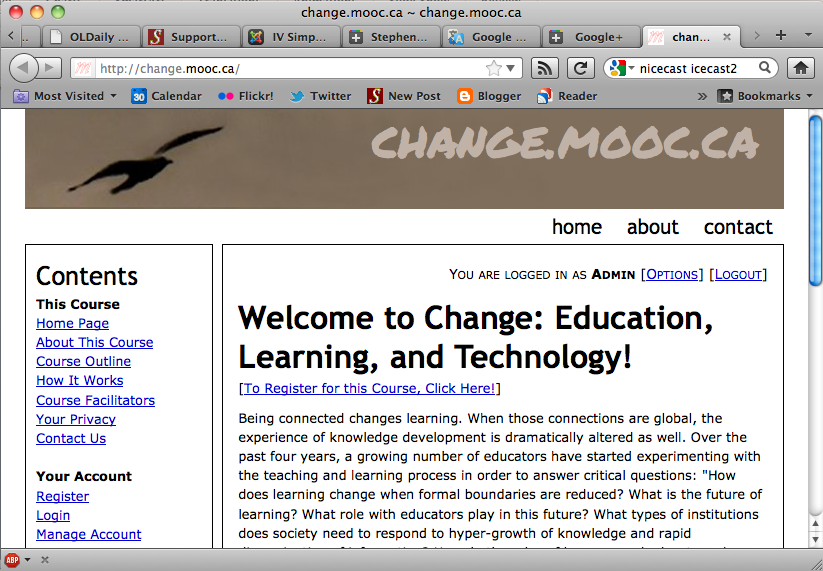 Change 2011, George Siemens, Dave Cormier, Stephen Downes
http://change.mooc.ca
The Anatomy of a MOOC
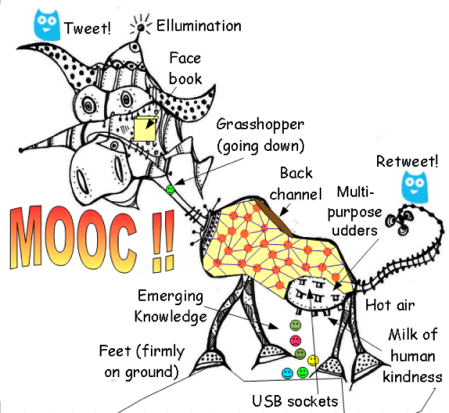 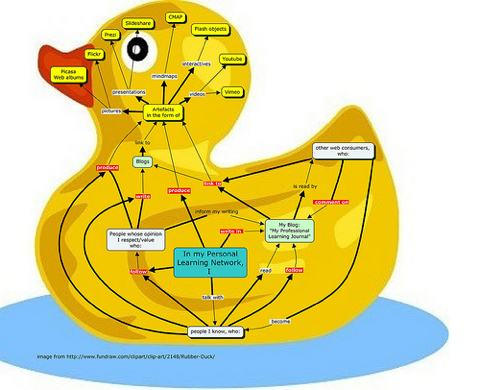 Learning as a Network
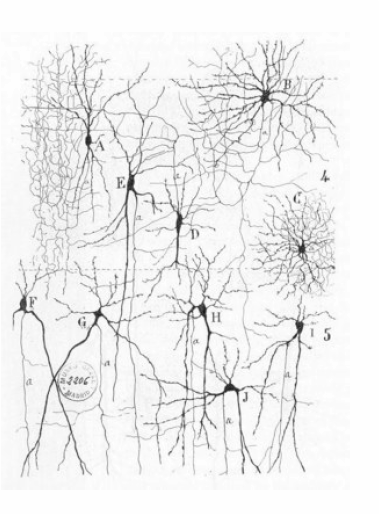 Teachers are nodes, students are nodes
 Both teaching and learning consists of sending and receiving communications to other nodes
Personal Knowledge
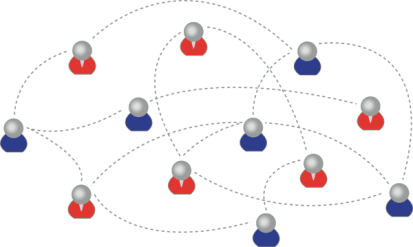 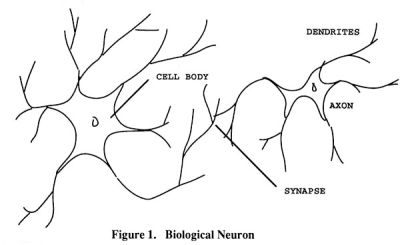 We are using one of these
To create one of these
Personal knowledge consists of neural connections, not social connections
Network Learning: Success Factors
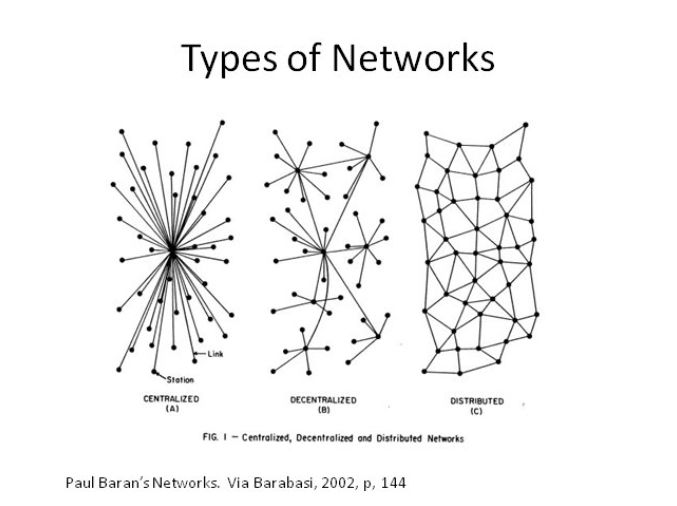 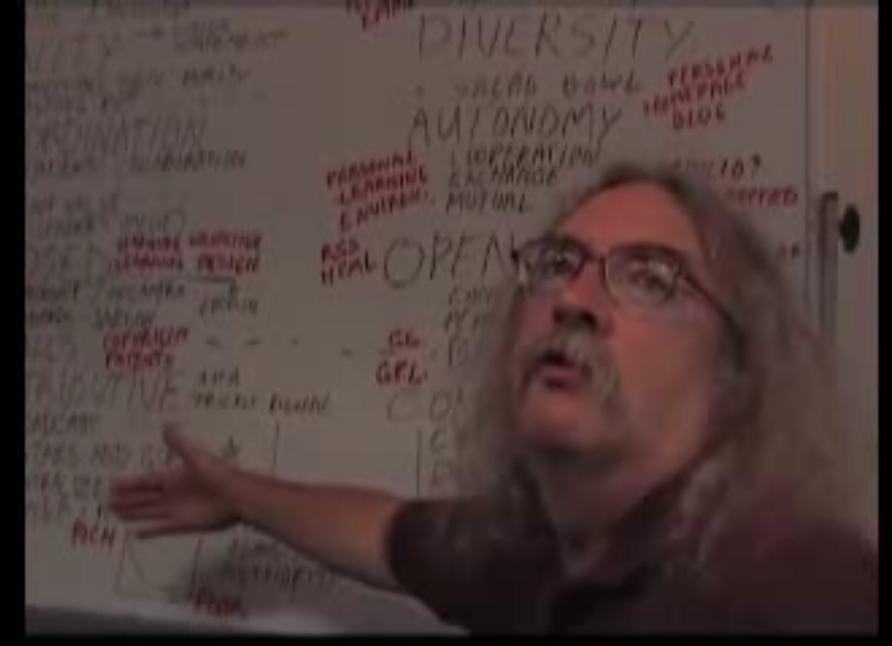 Autonomy – each node is self-governing
Diversity – nodes encouraged to have varying states
Openness – unhindered movement of signals, nodes
Interactivity – knowledge and learning are emergent
http://video.google.com/videoplay?docid=-4126240905912531540#
[Speaker Notes: Autonomy – each node is self-governing
Diversity – nodes encouraged to have varying states
Openness – unhindered movement of signals, nodes
Interactivity – knowledge and learning are emergent]
Mapa conceptual de Stephen Downes traducido por Potâchov,
e-learning, conocimiento en red
http://e-learning-teleformacion.blogspot.com/2008/07/la-va-ivan-illich-i-mapa-conceptual-de.html
Autonomy and Connectivism
Wikipedia: Autonomy means freedom from external authority.
Autonomy is what distinguishes between 'personal learning', which we do for ourselves, and 'personalized learning', which is done for us.
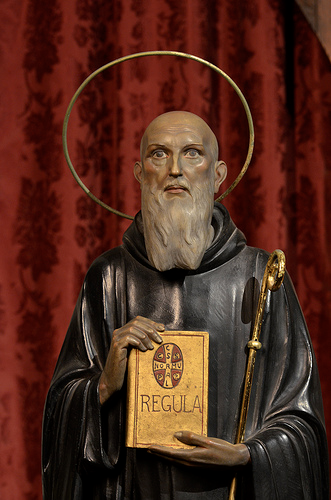 Autonomy
Stephen Downes
http://www.downes.ca/post/38545
[Speaker Notes: Wikipedia theory is a naïve theory (the way ‘freedom’ as ‘absence of restraint’ is a naïve theory – autonomy is not simply an absence of (‘freedom from’ but a positive attribute (‘capacity to’)

What does that mean in practice? It means that we ascribe to ourselves the possibility of choice (in fact, Gestalt alternatives, oscillating ways of seeing the world, the decision to perceive a duck rather than a rabbit), that this choice will be ascribed as the cause of our external actions, … and that these choices may have some effect

Autonomy as related to capacity, empowerment]
Autonomy as Capacity to Act
Do it yourself? A Learners' Perspective on Learner Autonomy and Self-Access Language Learning 
Hayo Reinders
http://www.innovationinteaching.org/thesis_request.php
Four-Factor Model of Autonomy
Experience
Scope and range of autonomous behaviour
Factors affecting epistemic states
Engagement
Empowerment
Capacity to act on epistemic states
Effects of autonomous behaviour
Effect
A Model of Autonomy
Stephen Downes
http://www.downes.ca/post/54222
Factors Effecting Experience
Frames     Metaphors
     Cause     Spirit
    Ethics and morality
Memory
Traumas   Phobias
    Needs
Perceptions
World View
Empirical
Inference
Cognitive
Emotional state
Literacy     Numeracy
      Certainty
Pain Suffering Fear
Punishments
Vision
External
Rewards
Expectations
Money    Recognition
    Satisfaction
Standards
Less Autonomy
More Autonomy
[Speaker Notes: left – minimize
middle – encourage a variety
right – maximize]
Connectivism and Experience (1)
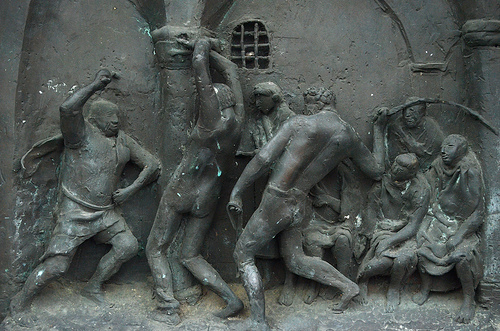 Minimize the factors limiting autonomy, such as pain, fear, punishment, rewards
A connectivist course does not have tests and grades, competition, passing, failure…
Connectivism and Experience (2)
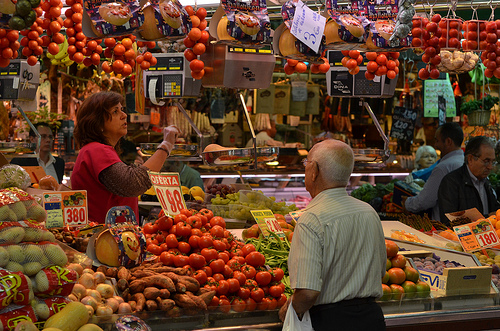 Encourage a diversity of non-debilitating factors, such as memories, perceptions, visions, expectations
A connectivist course provides many resources, varied exercises, new technology and media
[Speaker Notes: Instead of the ‘required text’, which linits diversity to one or a few]
Connectivism and Experience (2)
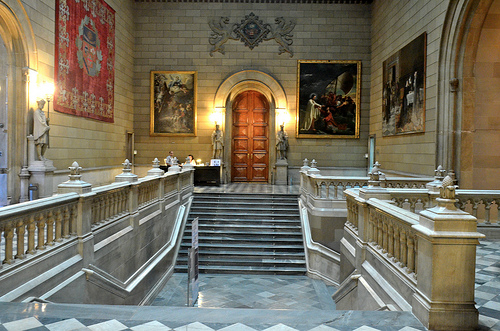 Maximize the factors strengthening autonomy, such as perspective, point of view, literacy, numeracy
A connectivist course models and provides scaffolds encouraging development of personal capacities
[Speaker Notes: Guides, maps, instructions, helpful hints, videos showing how, demonstrations, etc etc]
Factors Effecting Empowerment
Mobility
Perceptual
Support
Physical
More Autonomy
Static
Laws, rules, regulations
Peer pressure
Social
Effective
Threats and Sanctions
Structural
Accessibility
Design
Complexity
Predictability
Resources
Barriers     Locks    Detours
     Traps    Loops
Range and Depth
Language, Presentation
Less Autonomy
Connectivism & Empowerment (1)
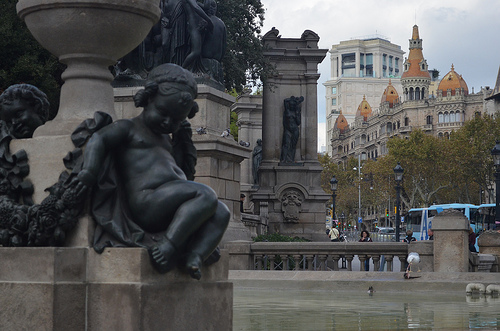 Maximize the factors providing greater physical flexibility and control
A connectivist course supports the learner’s own physical environment, including mobile
Connectivism & Empowerment (2)
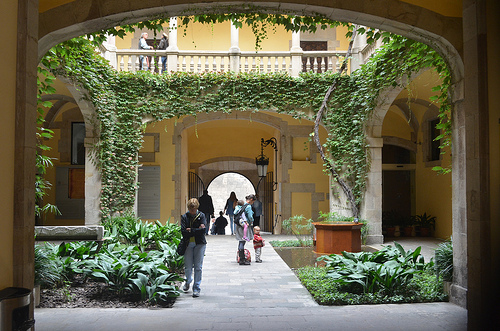 Minimize social pressures and encourage people to participate in their own way
By supporting multiple environments, and not (say) a central forum, negative social impacts are minimized
Connectivism & Empowerment (3)
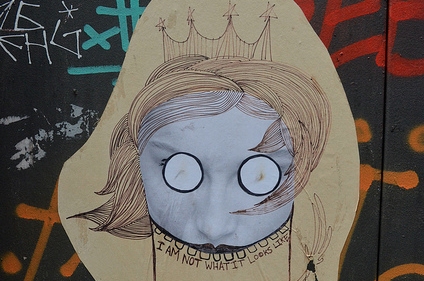 Minimize structural constraints and reduce forced detours, loops, and requirements
Connectivist courses as a whole are not ‘designed’ and do not attempt to engage a particular structure
Connectivism & Empowerment (4)
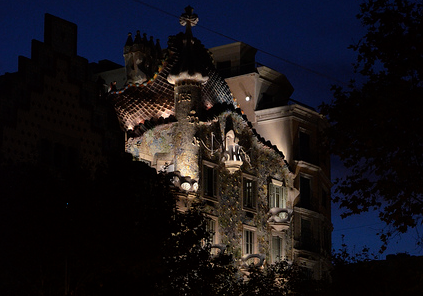 Maximize the range, depth, openness and accessibility of resources
Connectivist courses use open resources; all participants may create or submit resources
Factors Effecting Engagement
Languages
More Autonomy
many
Media
Scope
Word Use
Expression
Directionality
Pedagogies
Association
Method
Groups
Operating
Principles
Less Autonomy
Broadcast
Choices
one
Selection
Range
Channels
Noise
Results and Effects
Allocation
Background
Colours
Tools
Lighting and Clarity
Connectivism & Engagement (1)
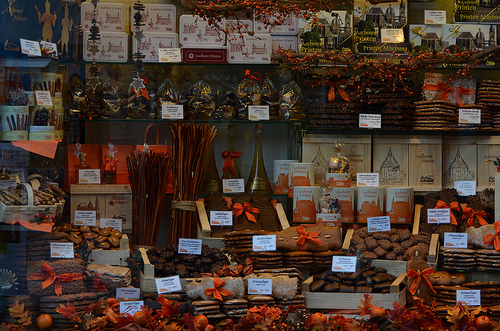 Maximize the range and flexibility of association and groupings
Connectivist courses do not create a single group or community, but encourage the creation of many
Connectivism & Engagement (2)
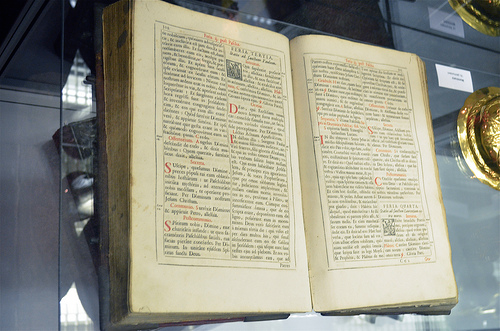 Encourage multiple languages and diverse communications environments 
Connectivist courses are run in multiple languages and varying modalities: images, audio, simulation…
Connectivism & Engagement (3)
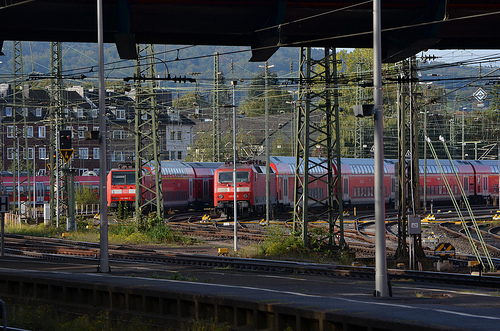 Expect different reasons for engagement, multiple outcomes, and varying mechanisms 
Connectivist support cooperation over collaboration, with varying pedagogies to support multiple aims
Factors Effecting Effect
Audience (How Many)
Impact
Efficacy
(How Much)
More Autonomy
(Requires Both)
Community
Social
Improvement
Public Good
Internal
Associative
External
Charity
Knowing More
Rights
Employment
Feeling Better
Social Justice
Wealth
Connectivism & Effect (1)
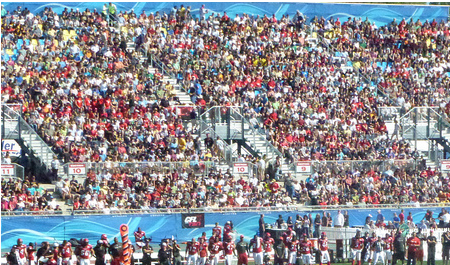 While at the same time emphasizing the personal, maximize effect range and impact
Connectivist courses support massive participation and growing impactful engagement in community
Connectivism & Effect (2)
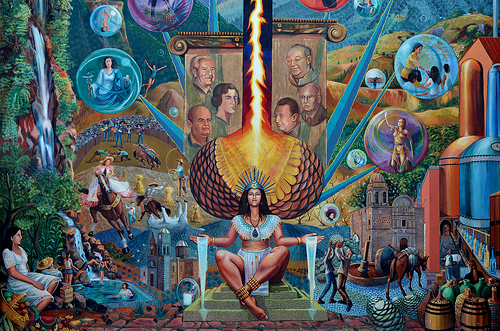 Recognize and support the potential for improvements both social and personal
The impact of connectivist courses is measured by one’s engagement and improvement in the wider knowledge community
Learning Outcomes
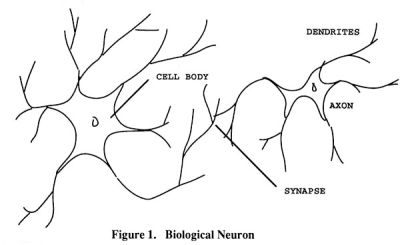 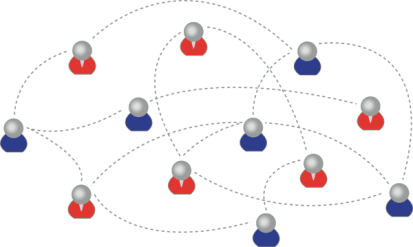 We recognize this
By perfomance in this
There are not specific bits of knowledge or competencies, but rather, personal capacities
(more on this later)
2010: Stephen Downes, Rita KopCritical Literacies & PLENK 2010
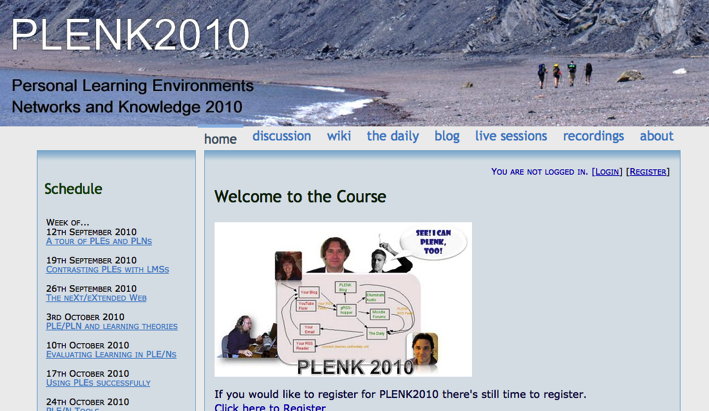 PLENK 2010 involved a significant research effort
http://connect.downes.ca/
PLENK Analytics
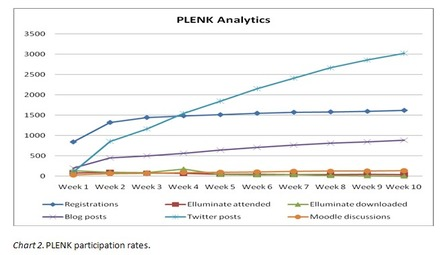 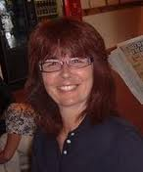 Rita Kop
Supporting ongoing MOOC participation
http://www.irrodl.org/index.php/irrodl/article/view/882
Critical Literacies
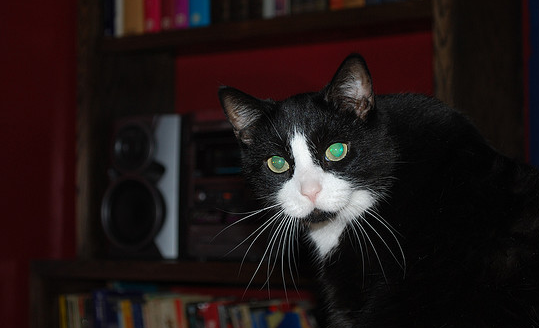 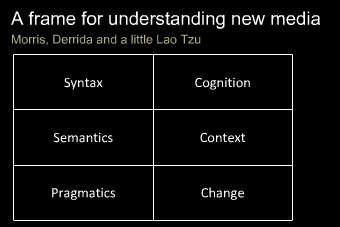 Understanding how we use artifacts to communicate in online and other learning networks
http://www.downes.ca/presentation/232
2011: Year of the MOOC
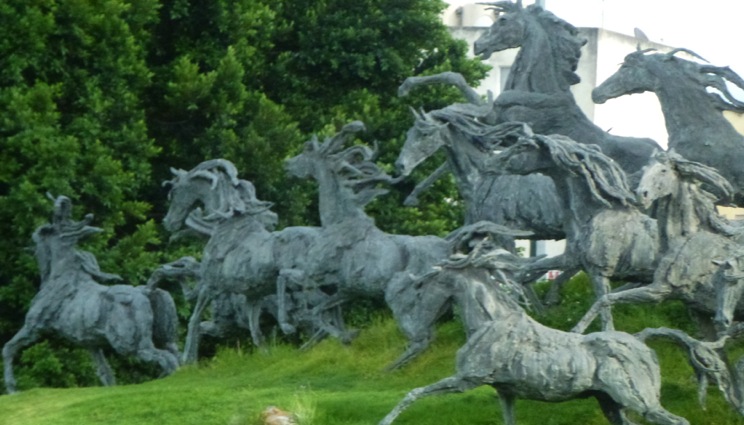 Connectivism & Connective Knowledge
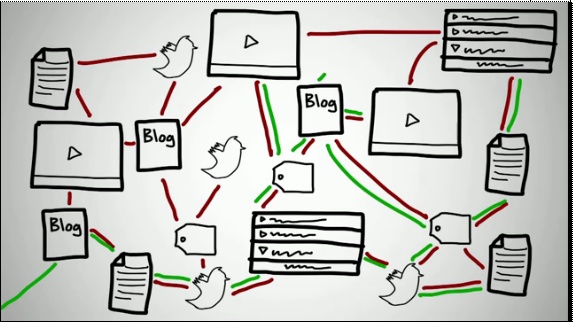 CCK11: How to Learn in a MOOC
http://www.youtube.com/watch?v=eW3gMGqcZQc
How to be Successful in a MOOC
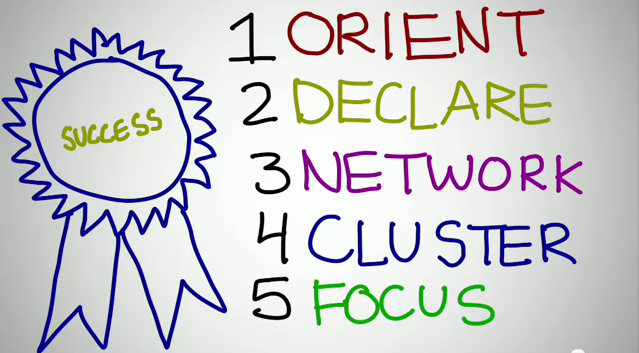 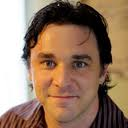 Dave Cormier
http://www.youtube.com/watch?v=r8avYQ5ZqM0
Learning Analytics
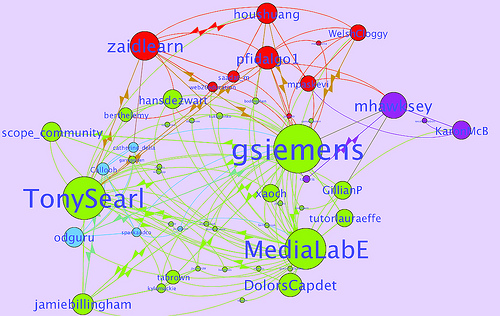 LAK11: How to measure success in a MOOC
http://scope.bccampus.ca/course/view.php?id=365
MobiMOOC
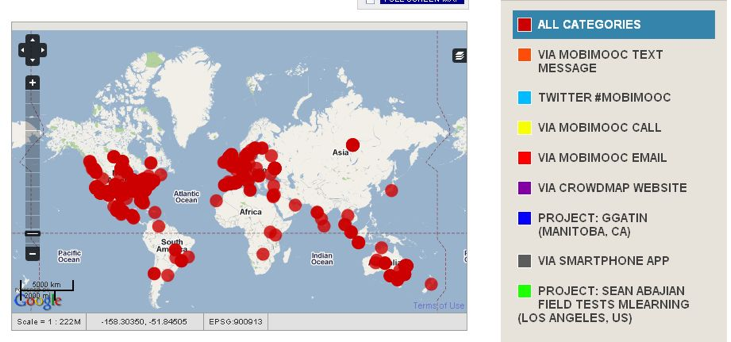 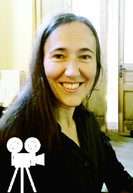 Inge de Waard
Supporting Mobile Learning Technology
http://mobimooc.wikispaces.com/
The madness and mayhem of DS106
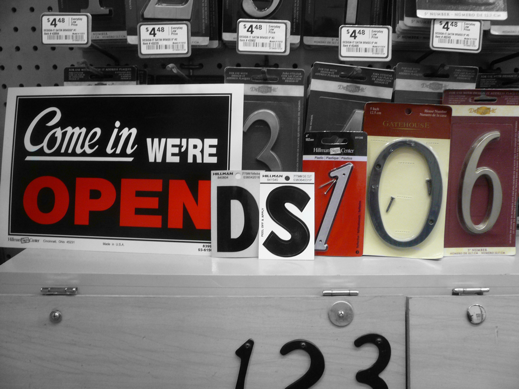 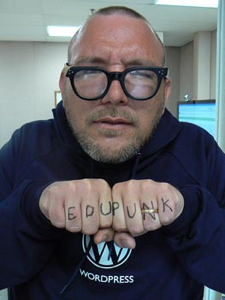 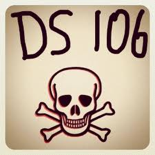 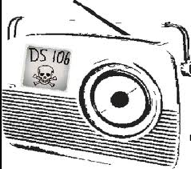 Jim Groom
DS = Digital Storytelling
DS106 redefined activities and participation
http://ds106.us/
eduMOOC
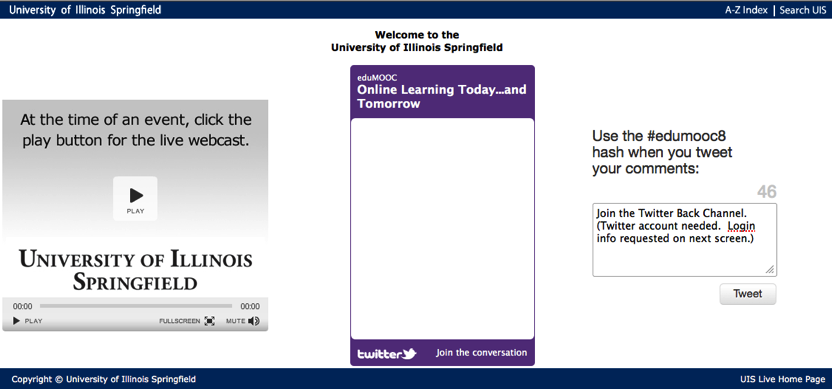 Large, well publicized, but not very interactive
http://sites.google.com/site/edumooc/
eduMOOC underground
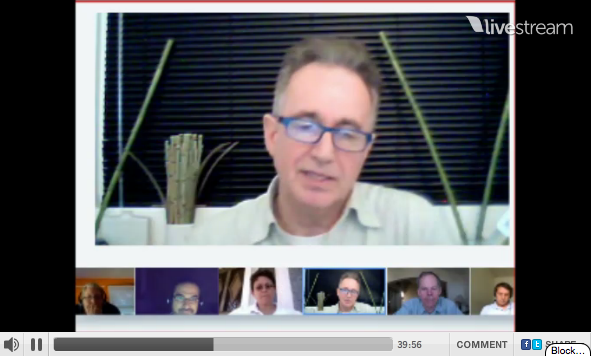 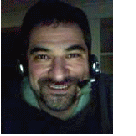 Jeff Lebow
Jeff Lebow, Google+ hangout, and Livestream:
Taking something ordinary, and making it something special – YOU make the MOOC
http://www.livestream.com/jefflebow/
AI-Class: Redefining Massive
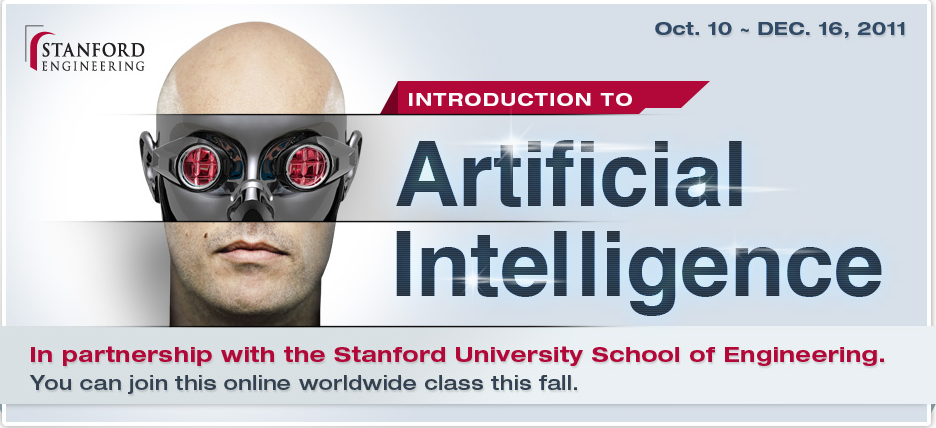 More than 100,000 people signed up for pre-registration
http://www.ai-class.com/
Change 2011
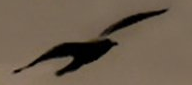 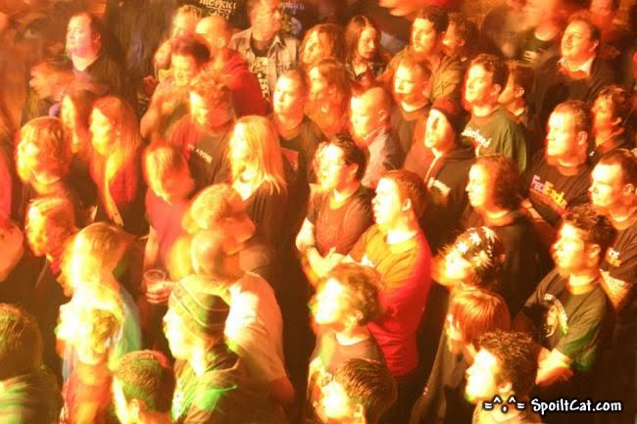 Downes, Cormier and Siemens try again
Image: http://steve-wheeler.blogspot.com/2011/04/running-mooc.html
http://change.mooc.ca
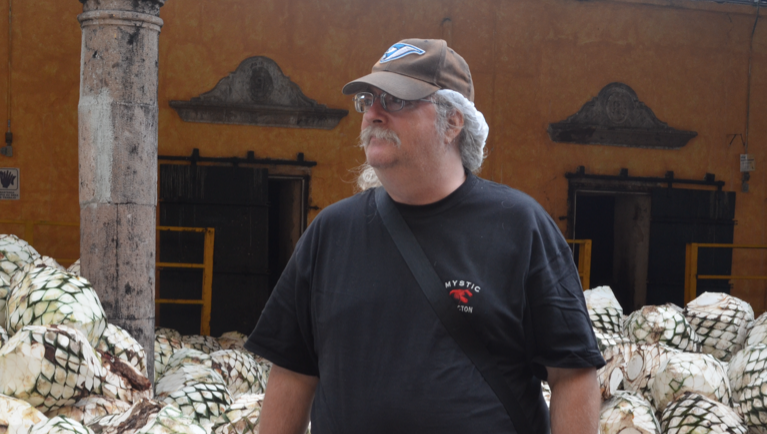 Stephen Downeshttp://www.downes.ca